Evidence
Unit 2 whit does she look like-unit Project-padlet
Docente: brenda bollain
Fatima Cecilia alonso Alvarado
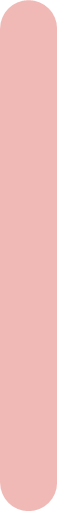 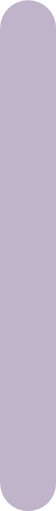 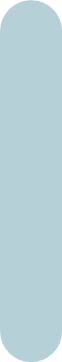 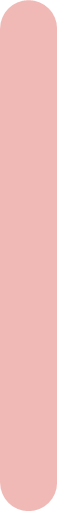 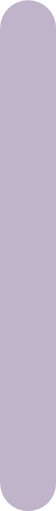 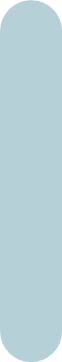 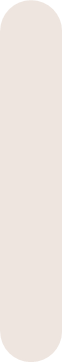 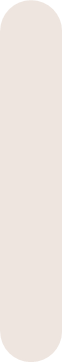 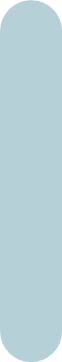 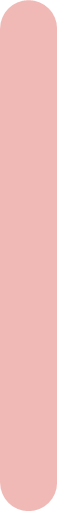 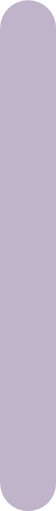 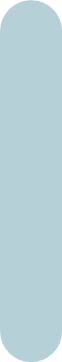 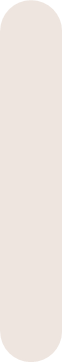 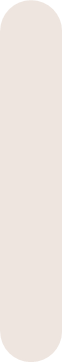 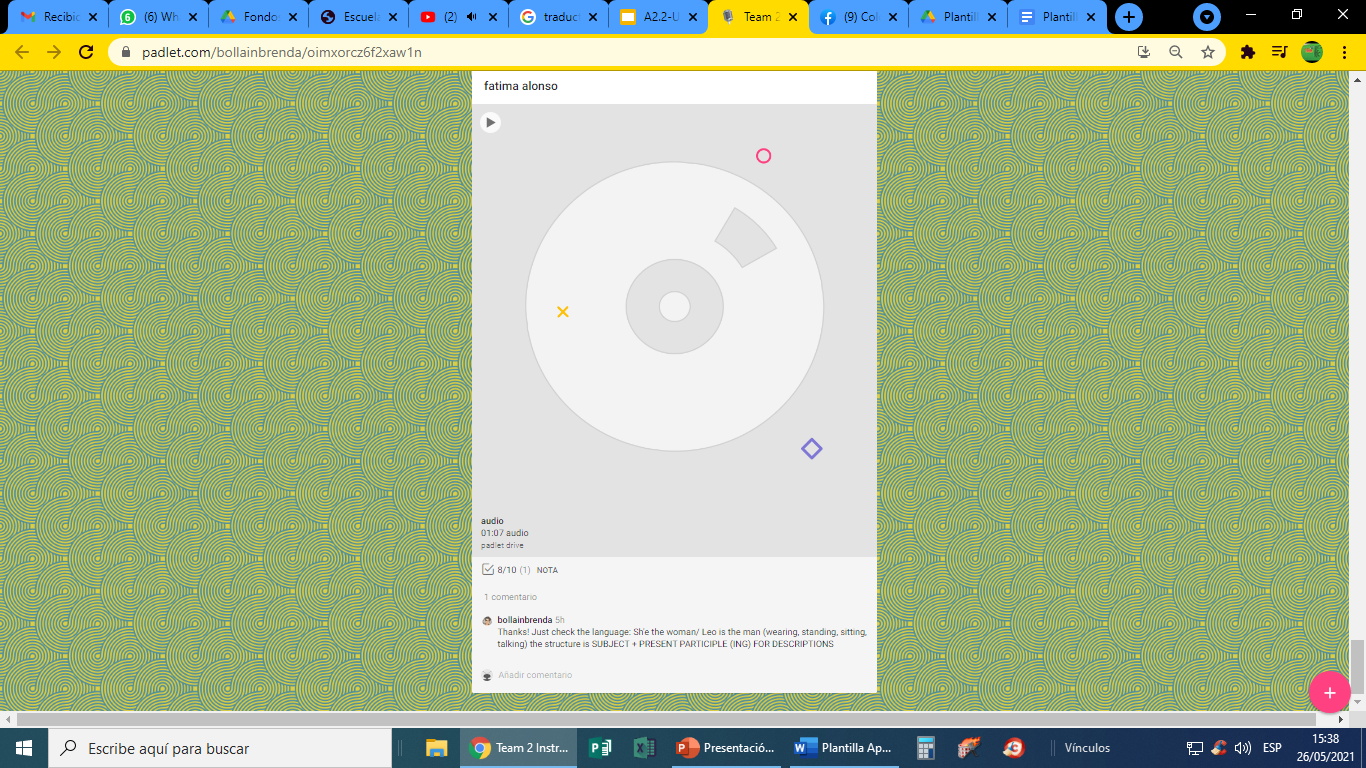 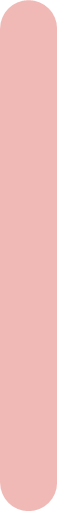 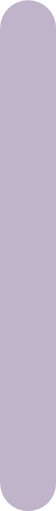 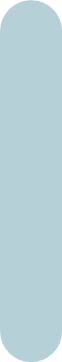 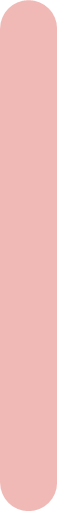 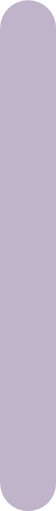 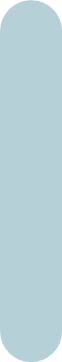 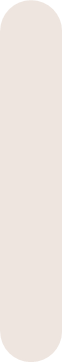 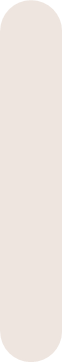 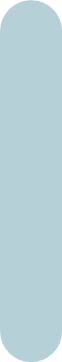 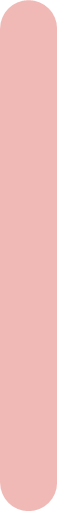 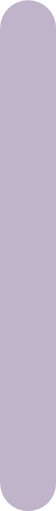 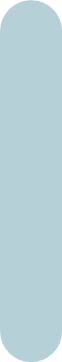 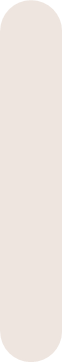 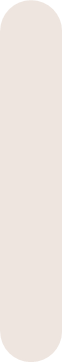 Grading Criteria
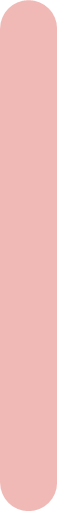 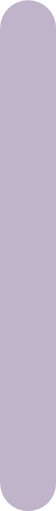 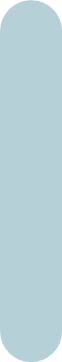 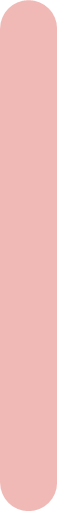 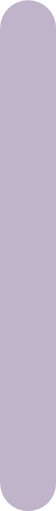 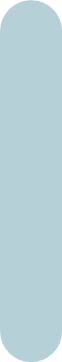 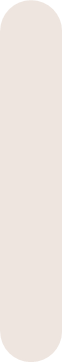 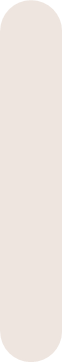 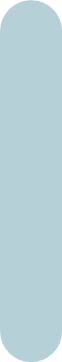 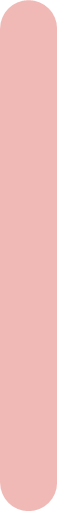 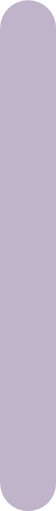 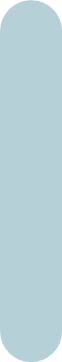 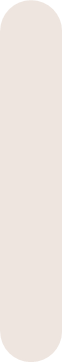 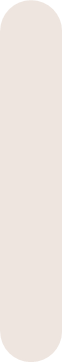